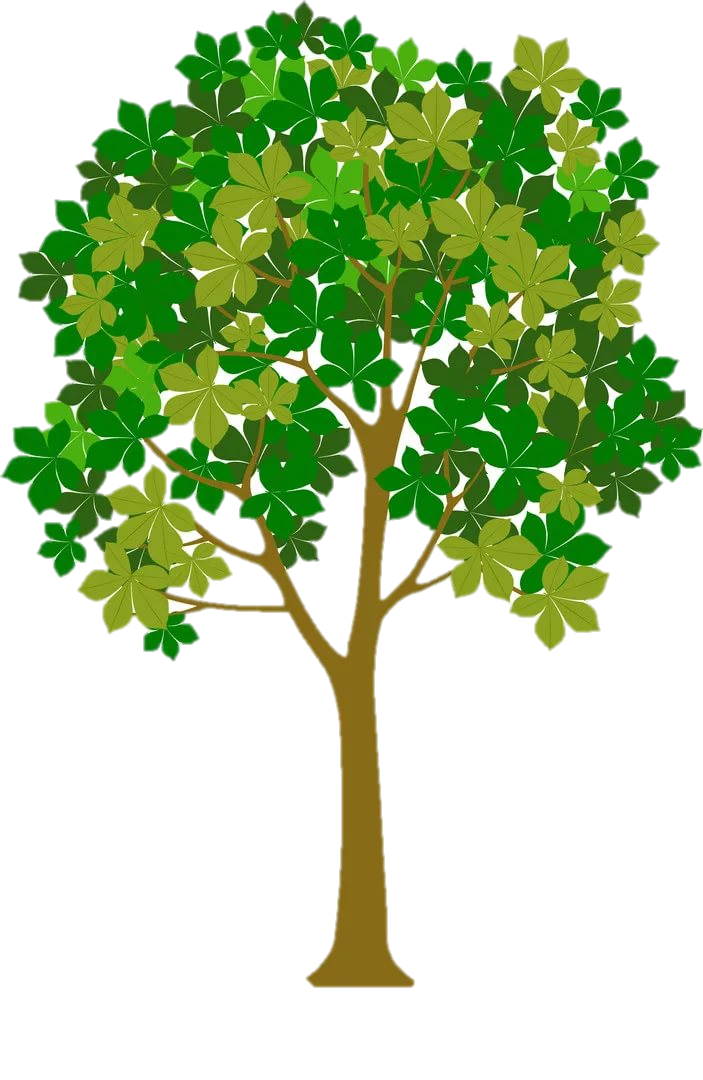 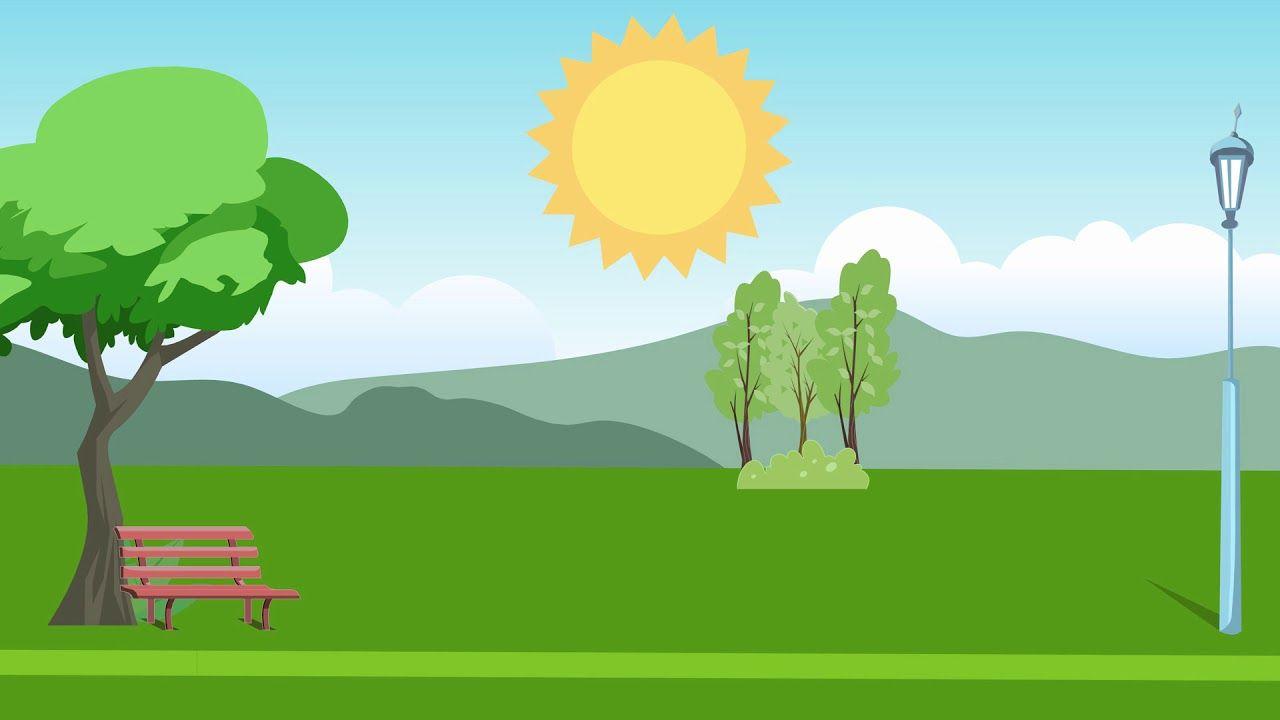 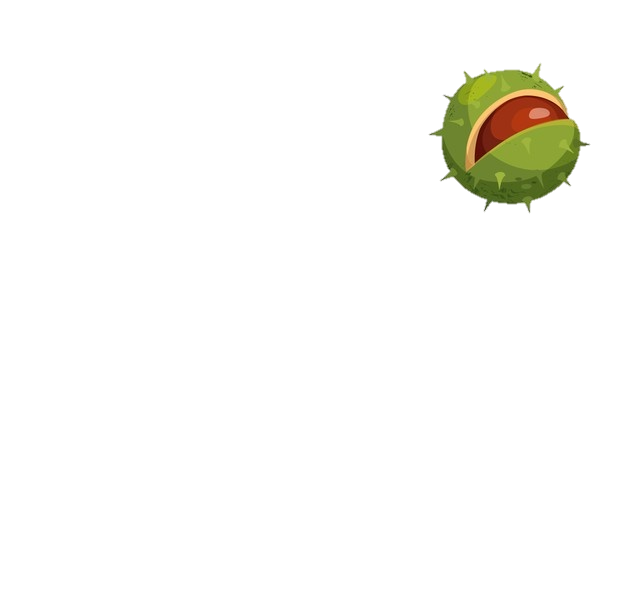 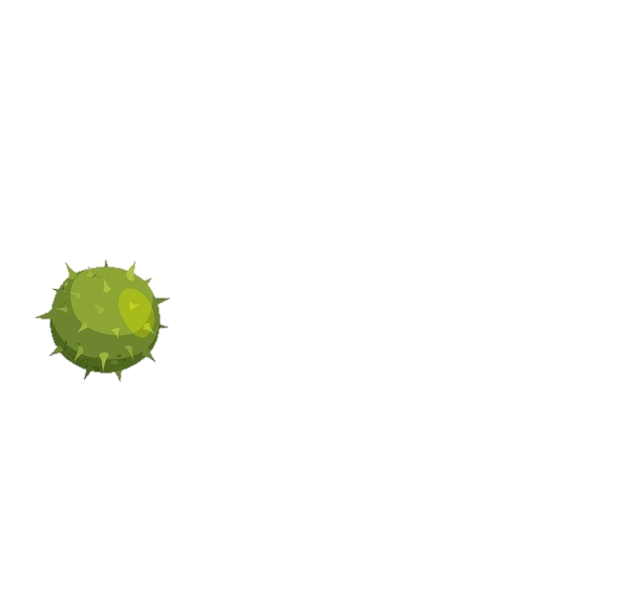 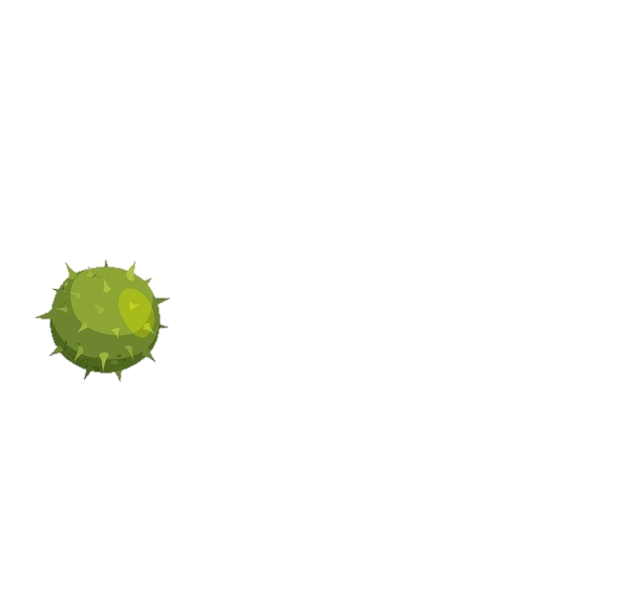 Весёлые каштаны
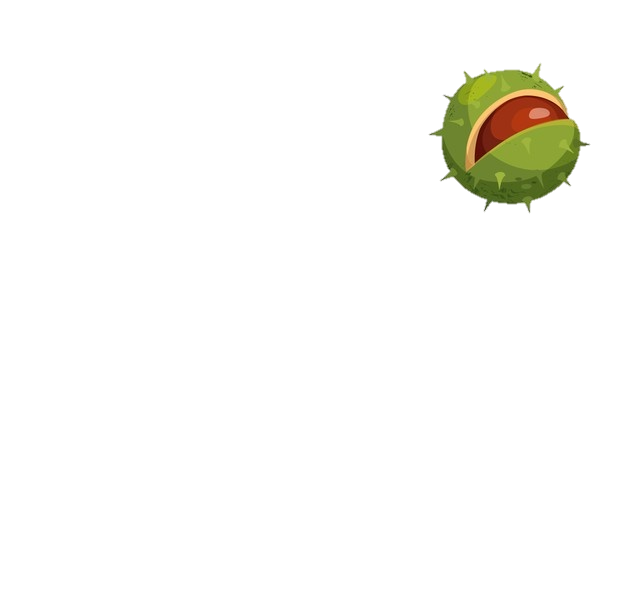 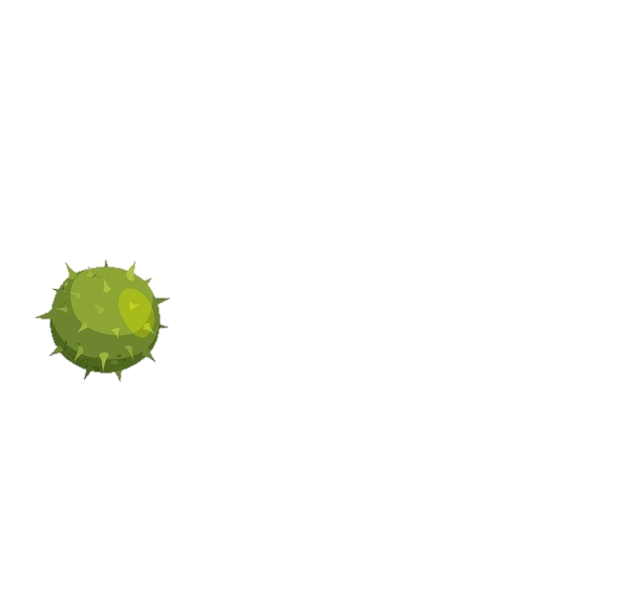 Артикуляционная гимнастика
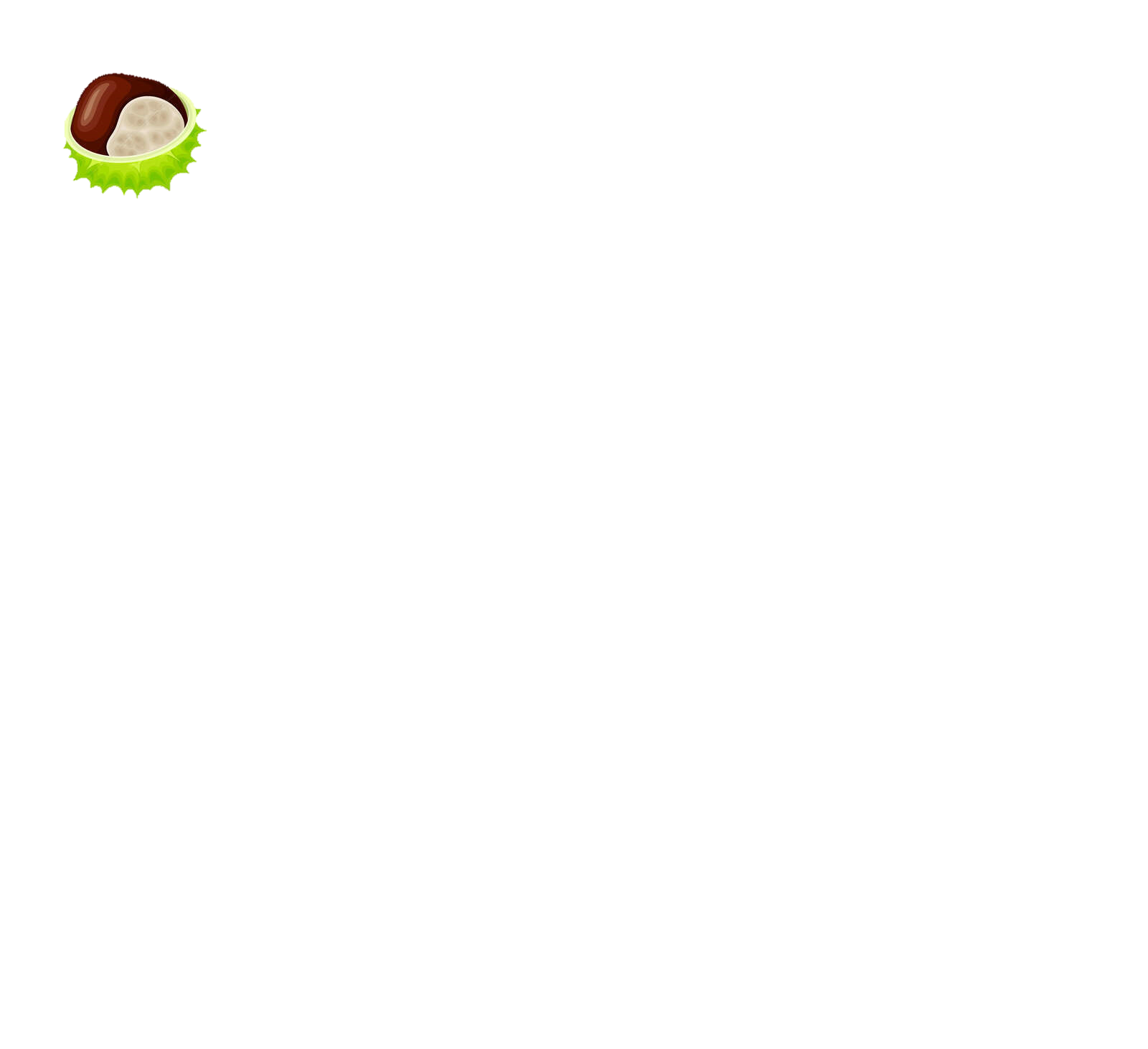 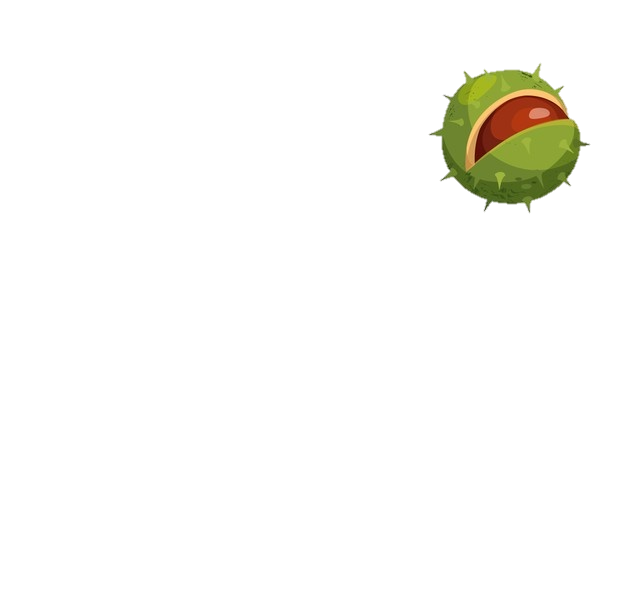 logoMouse
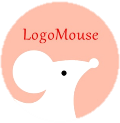 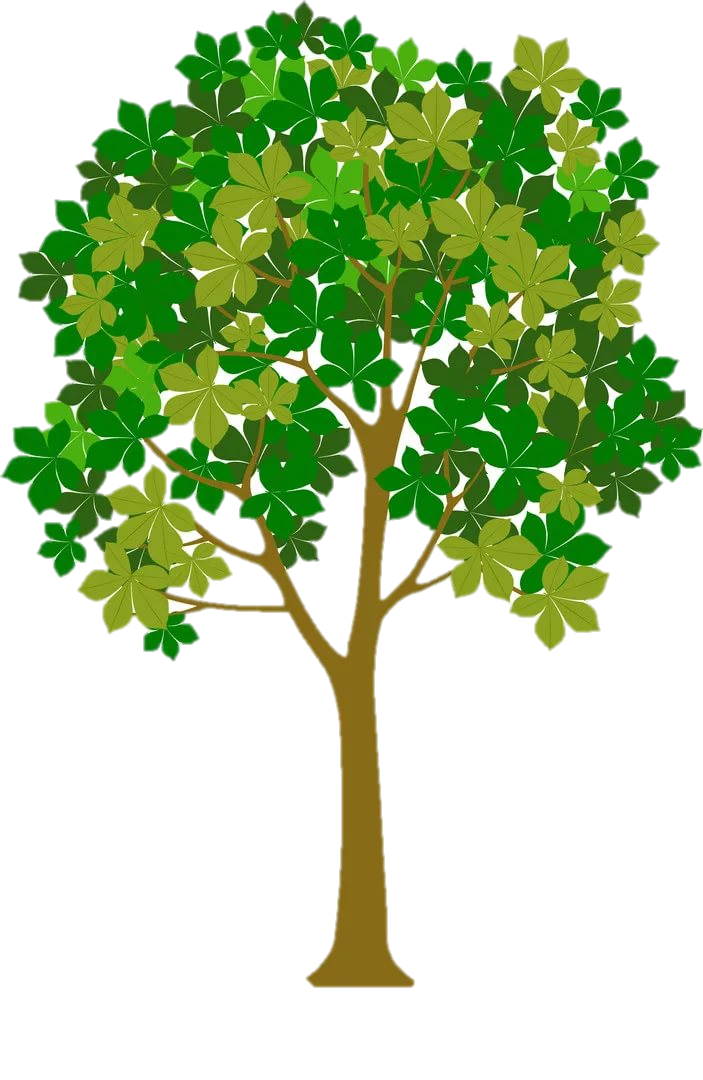 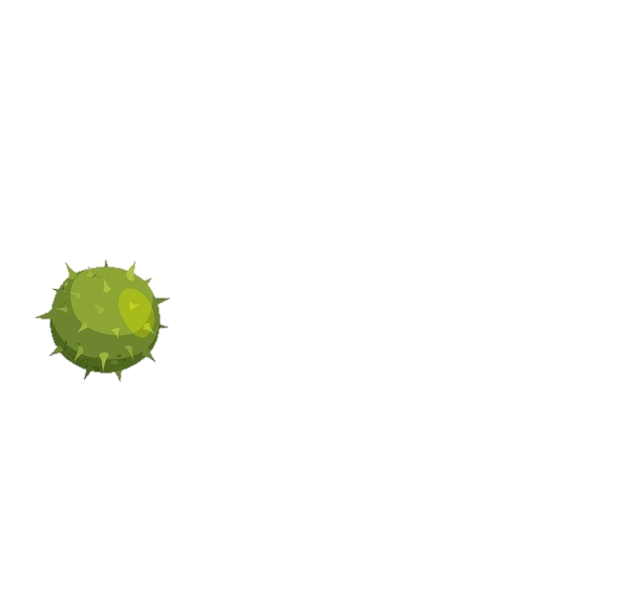 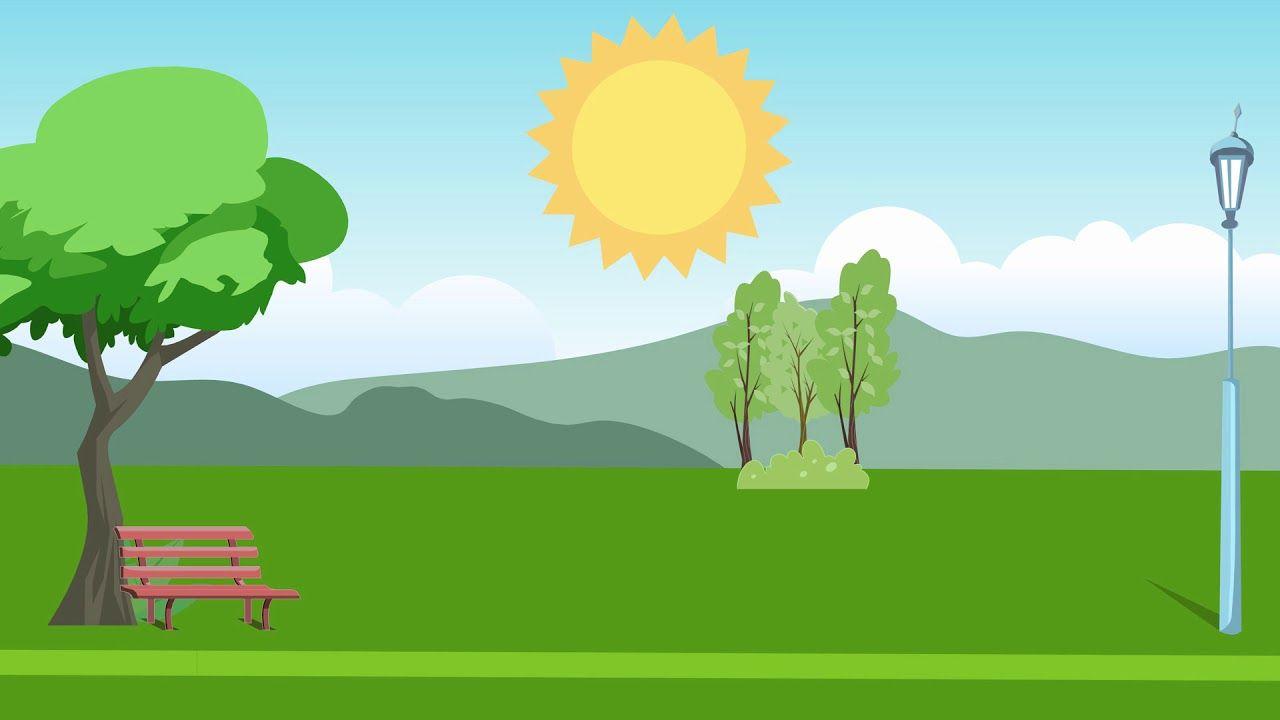 1. Кликай на каштан и выполняй упражнение. 
2. Кликай на каштан на земле, чтобы он исчез.
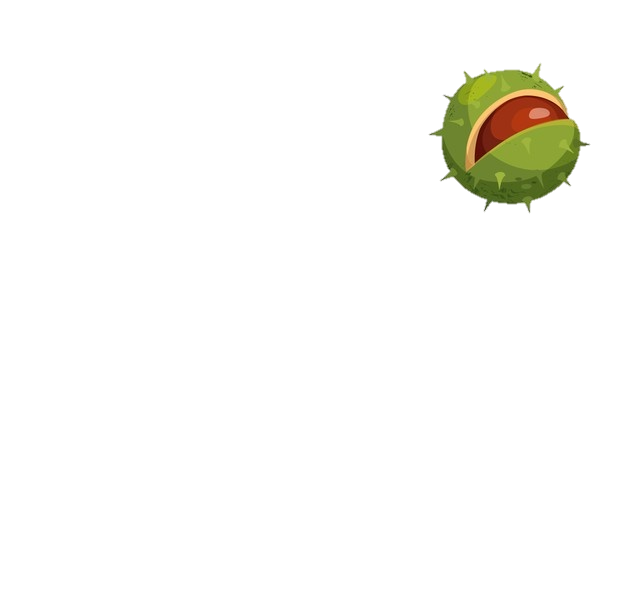 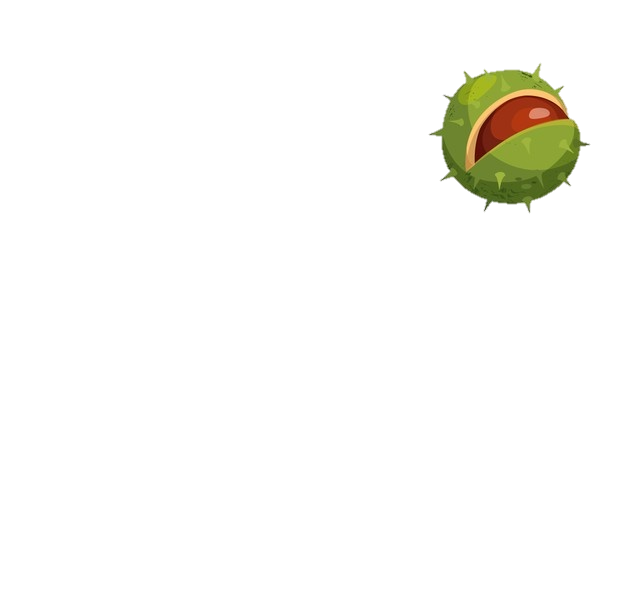 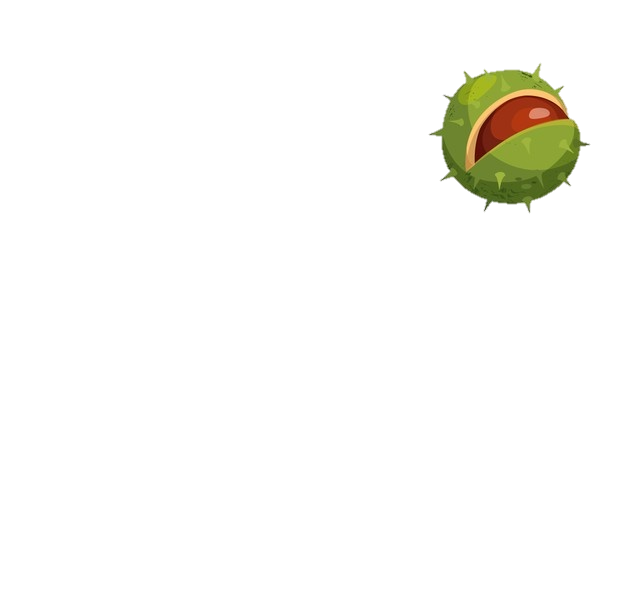 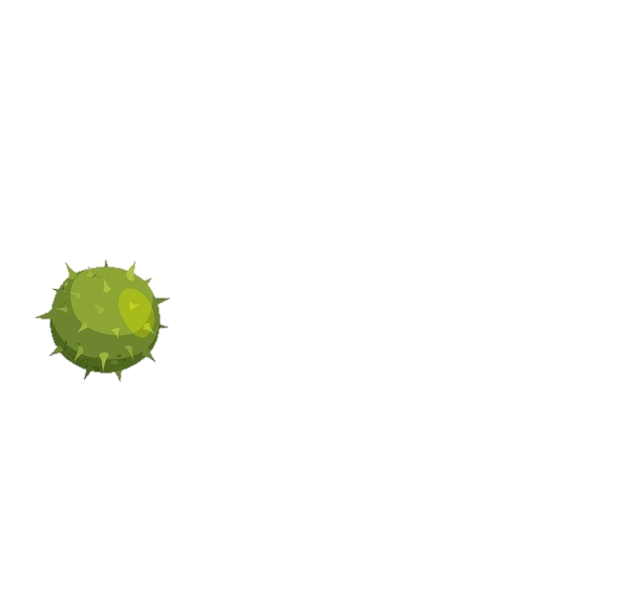 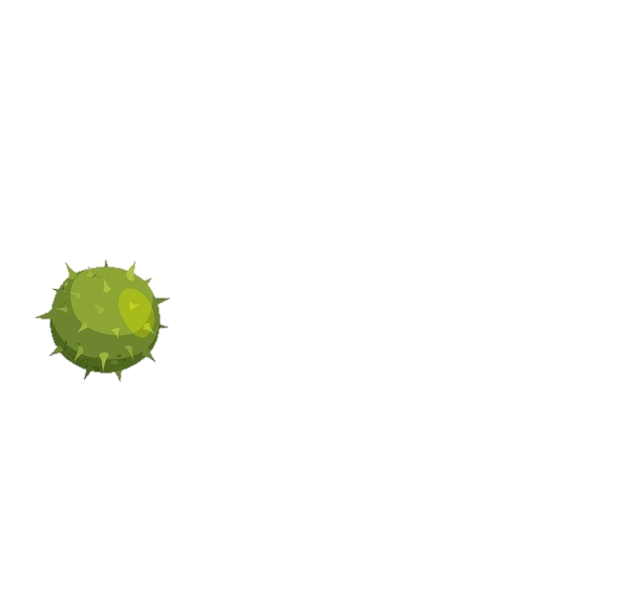 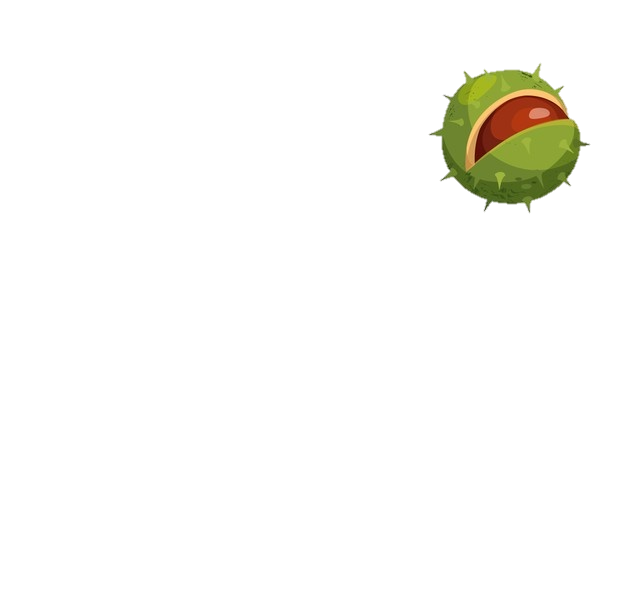 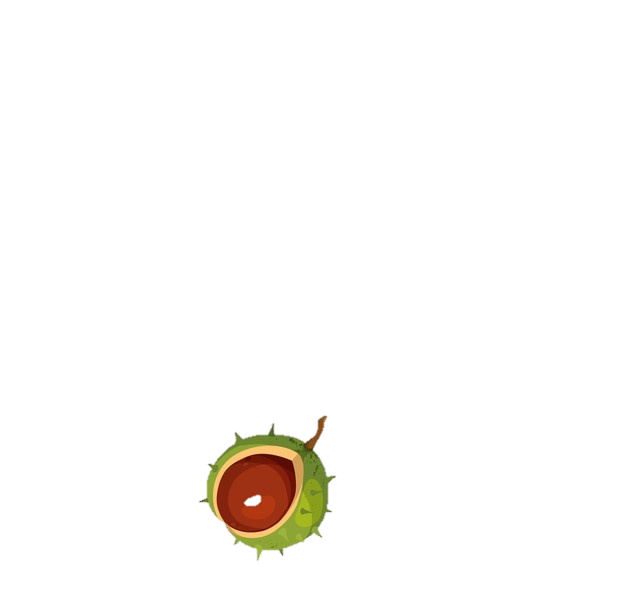 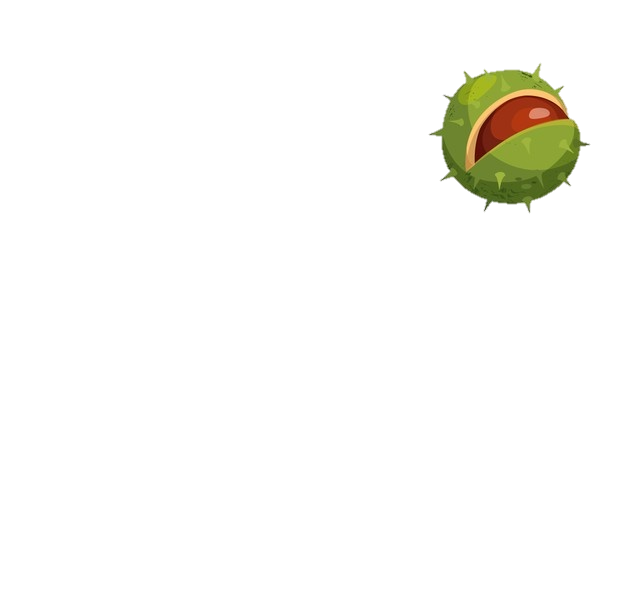 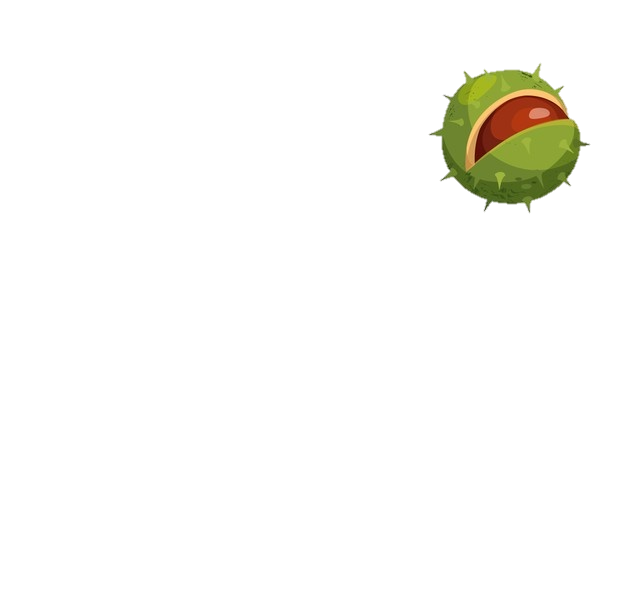 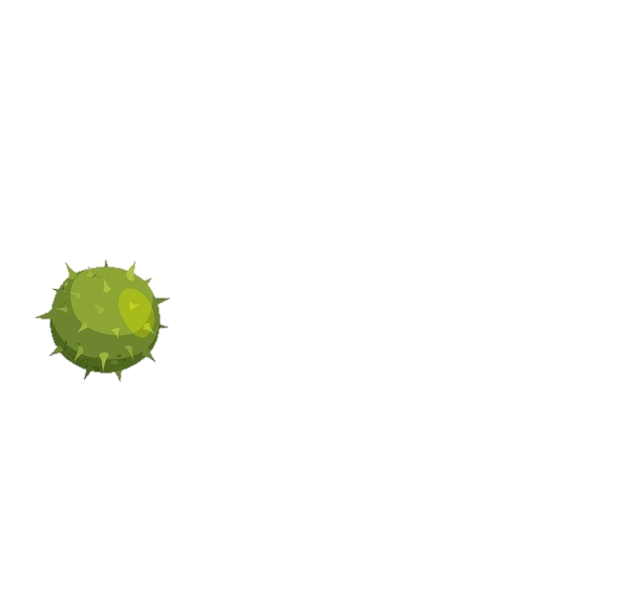 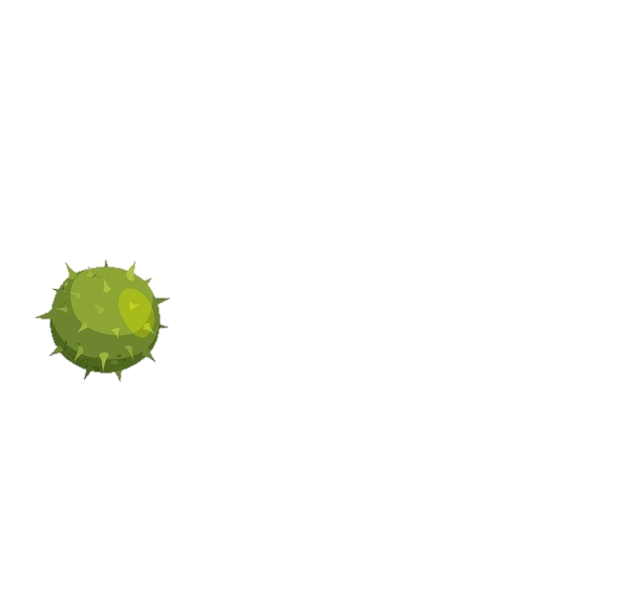 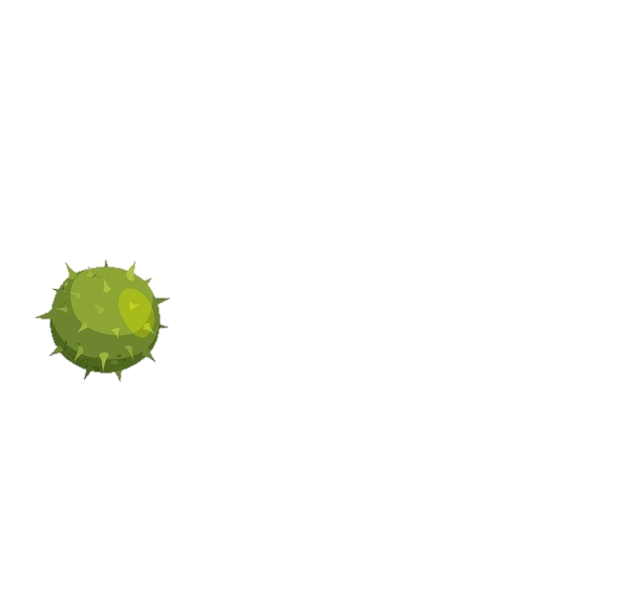 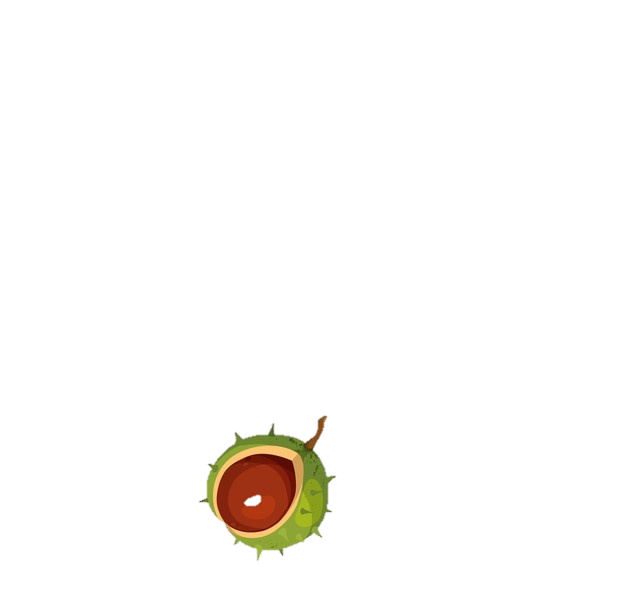 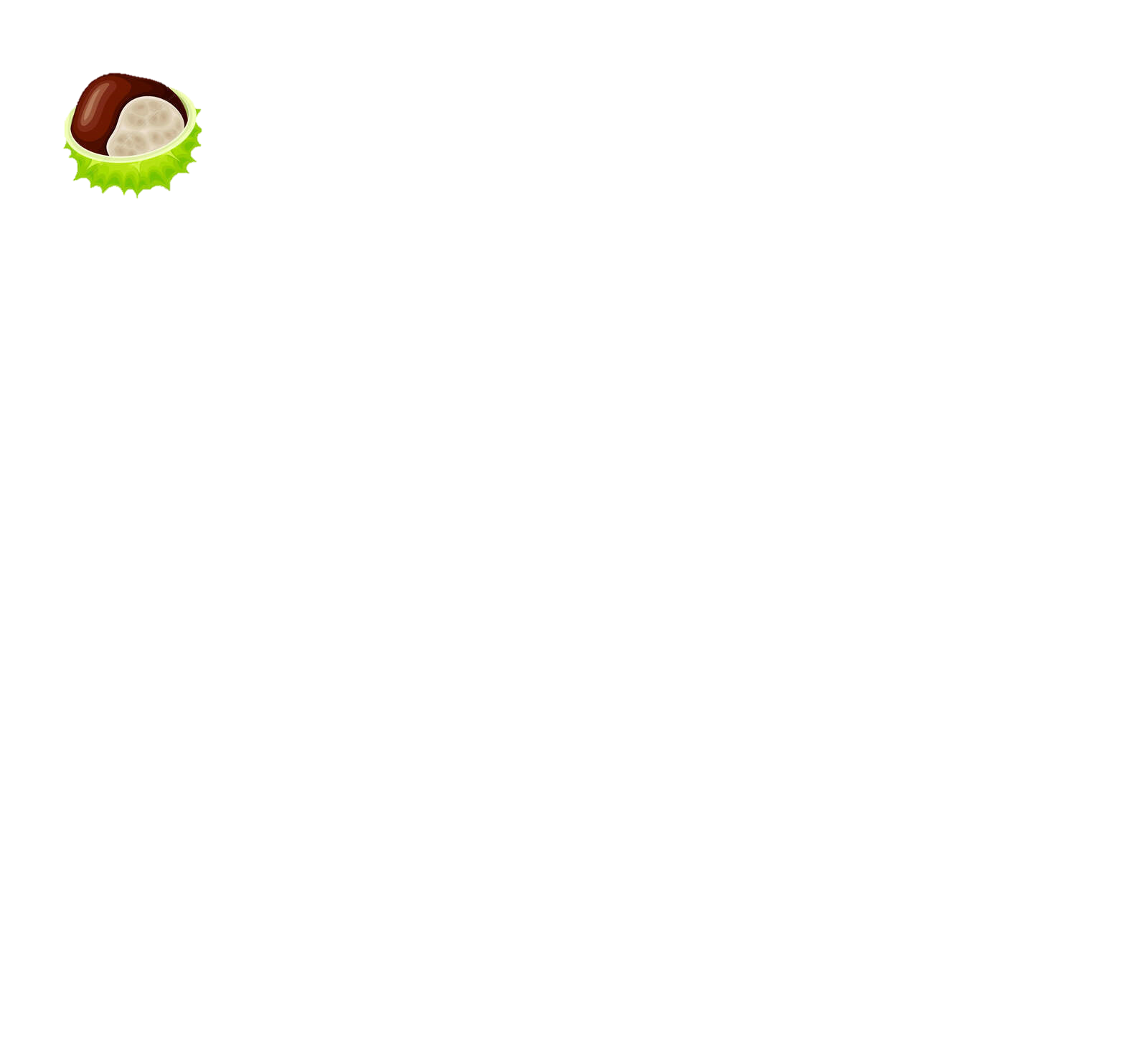 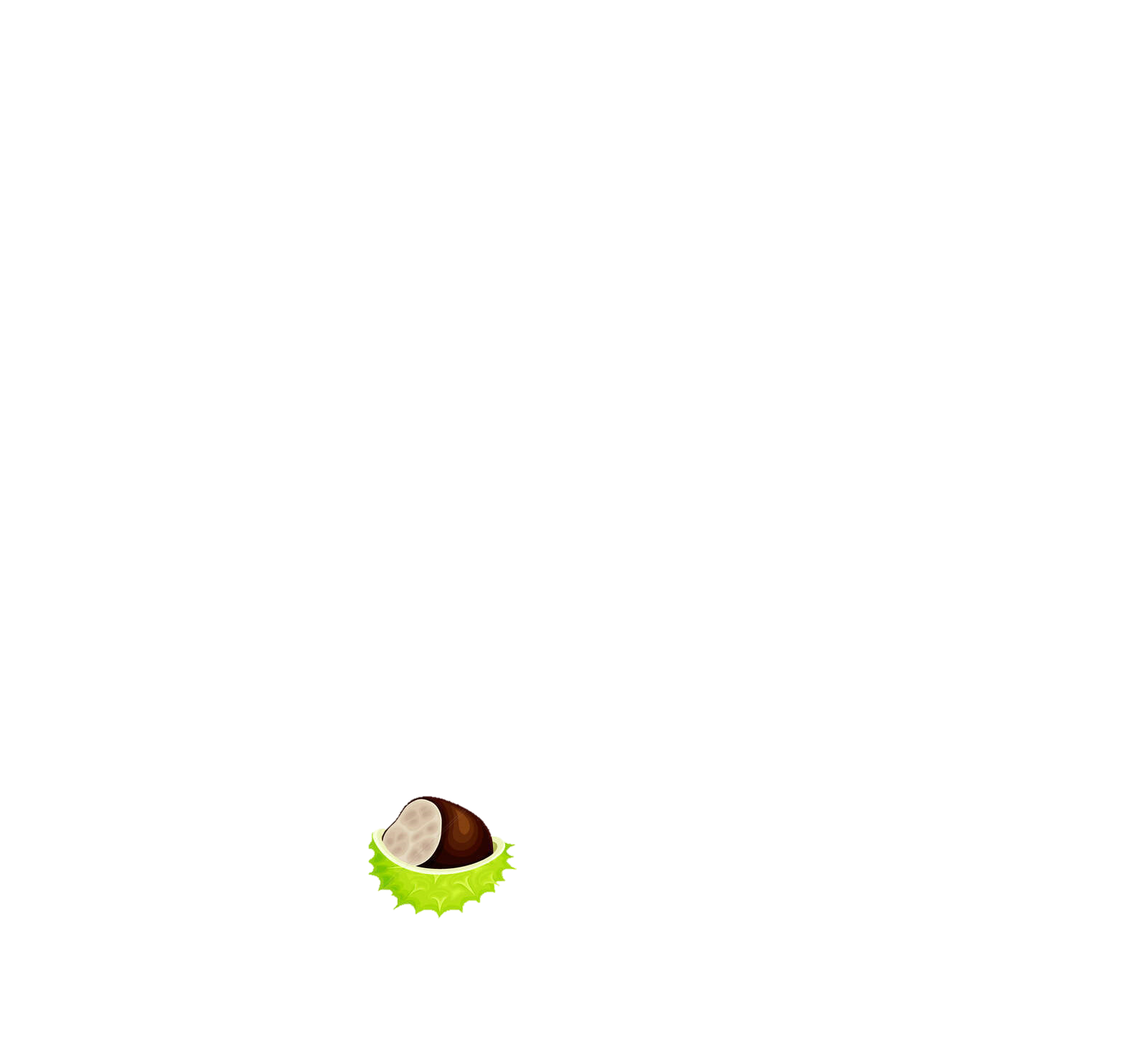 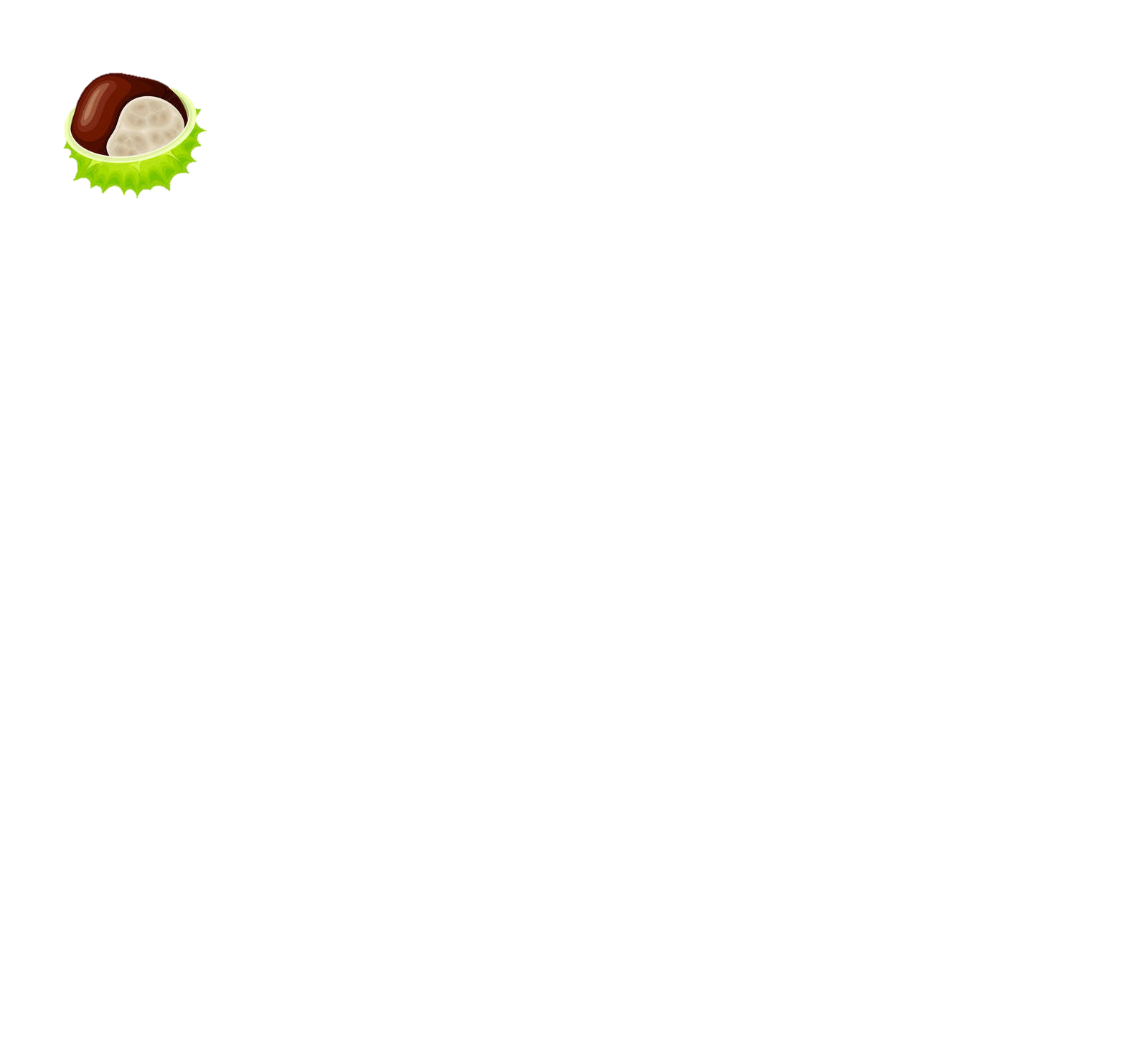 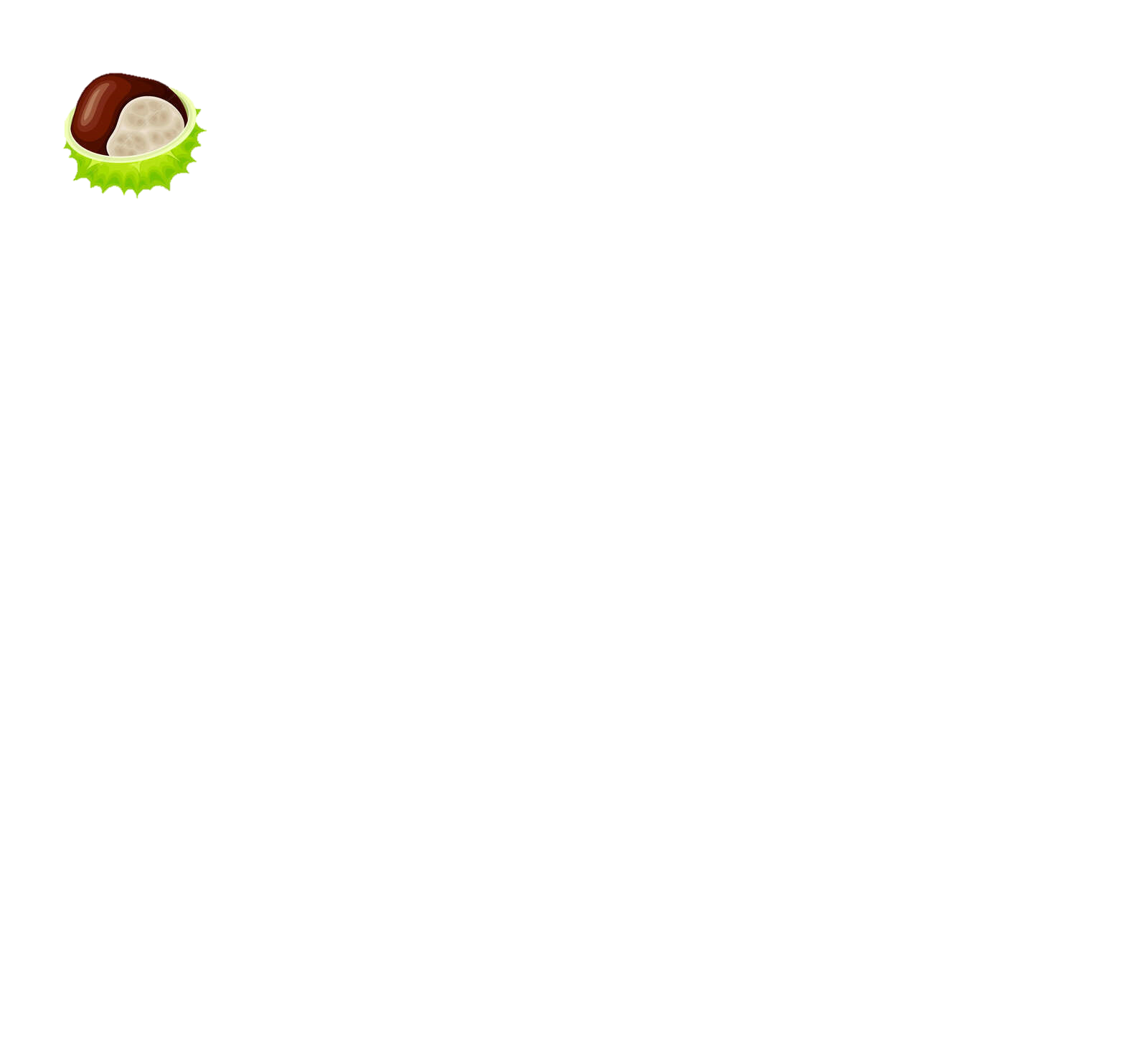 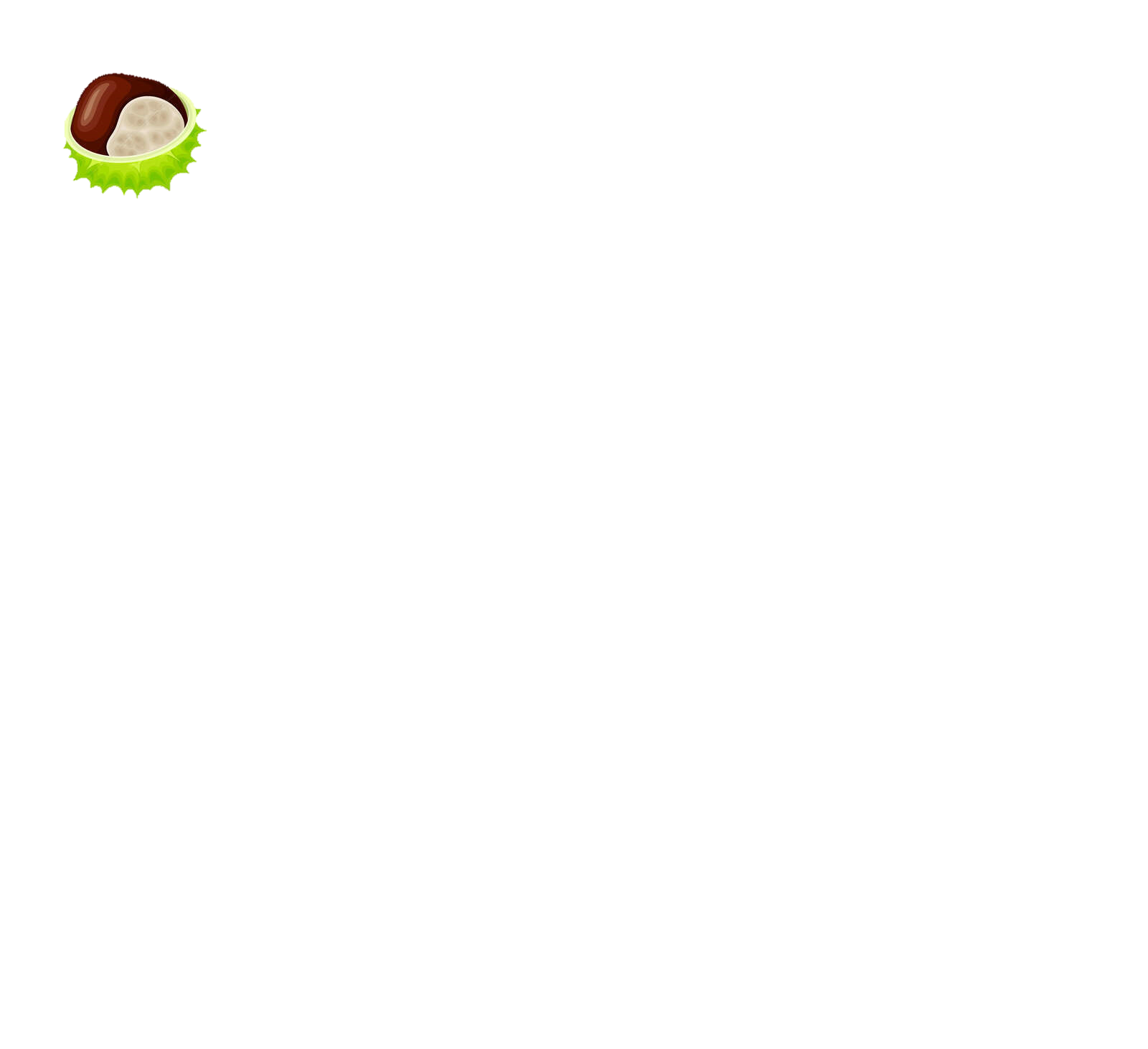 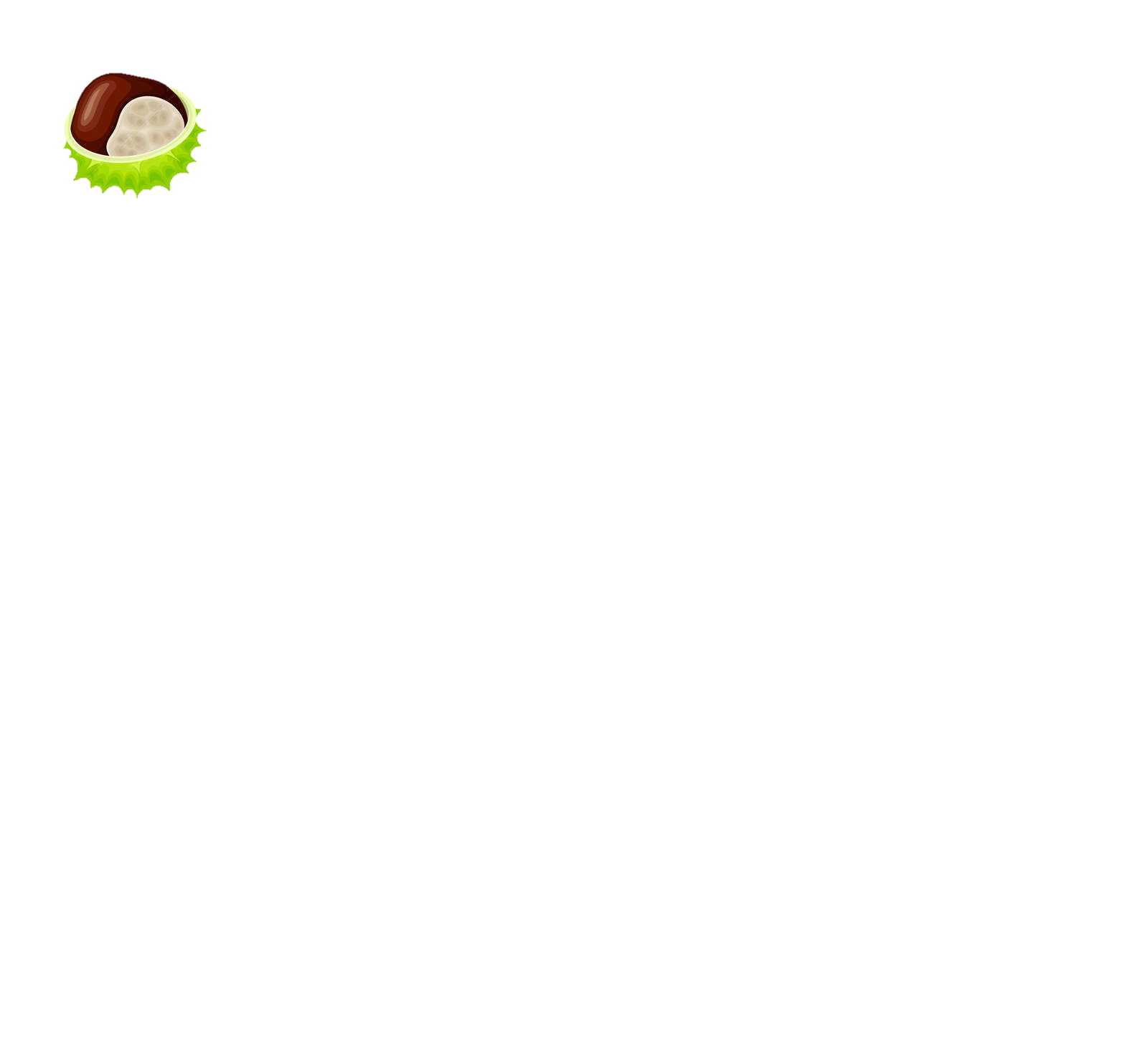 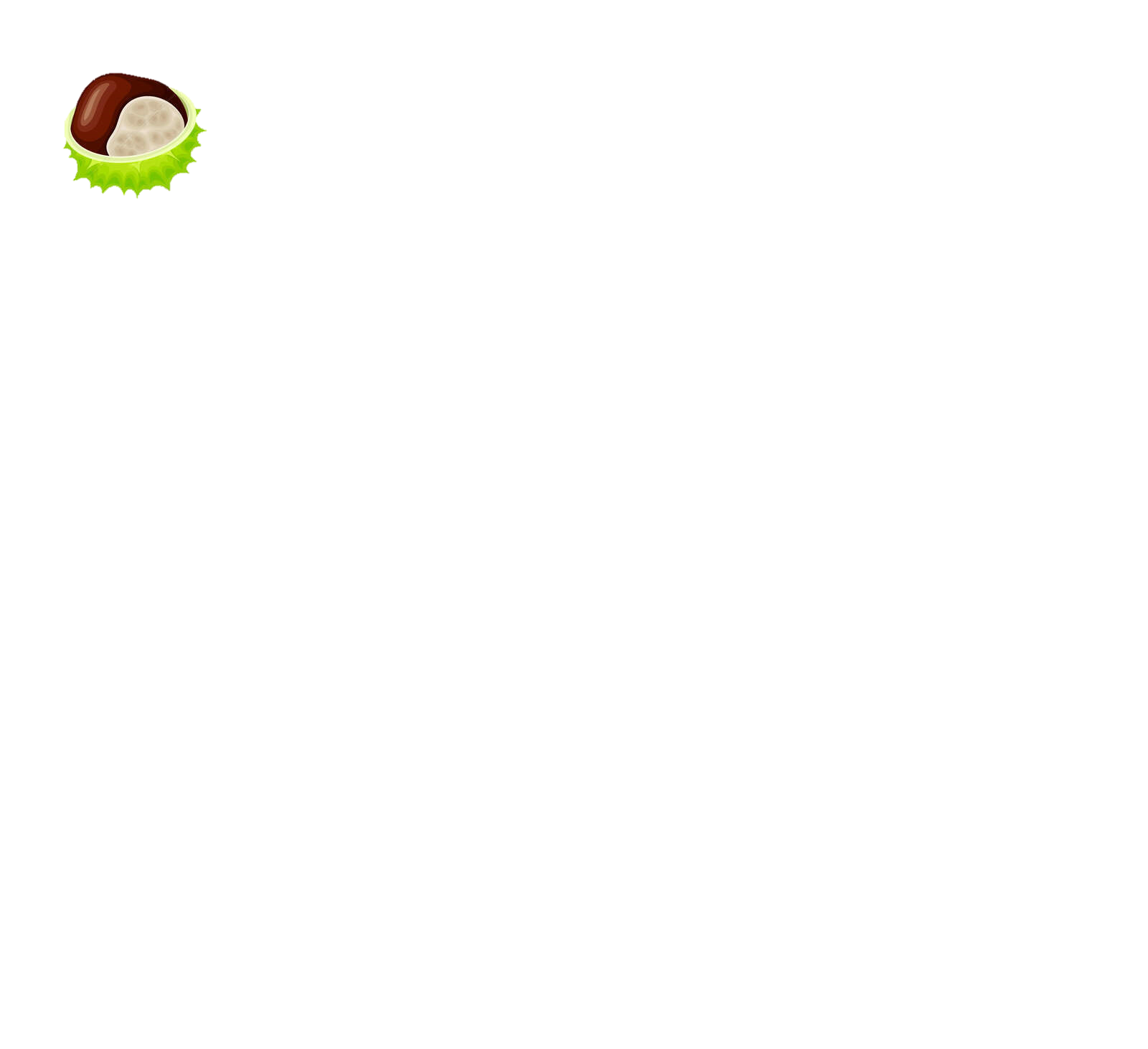 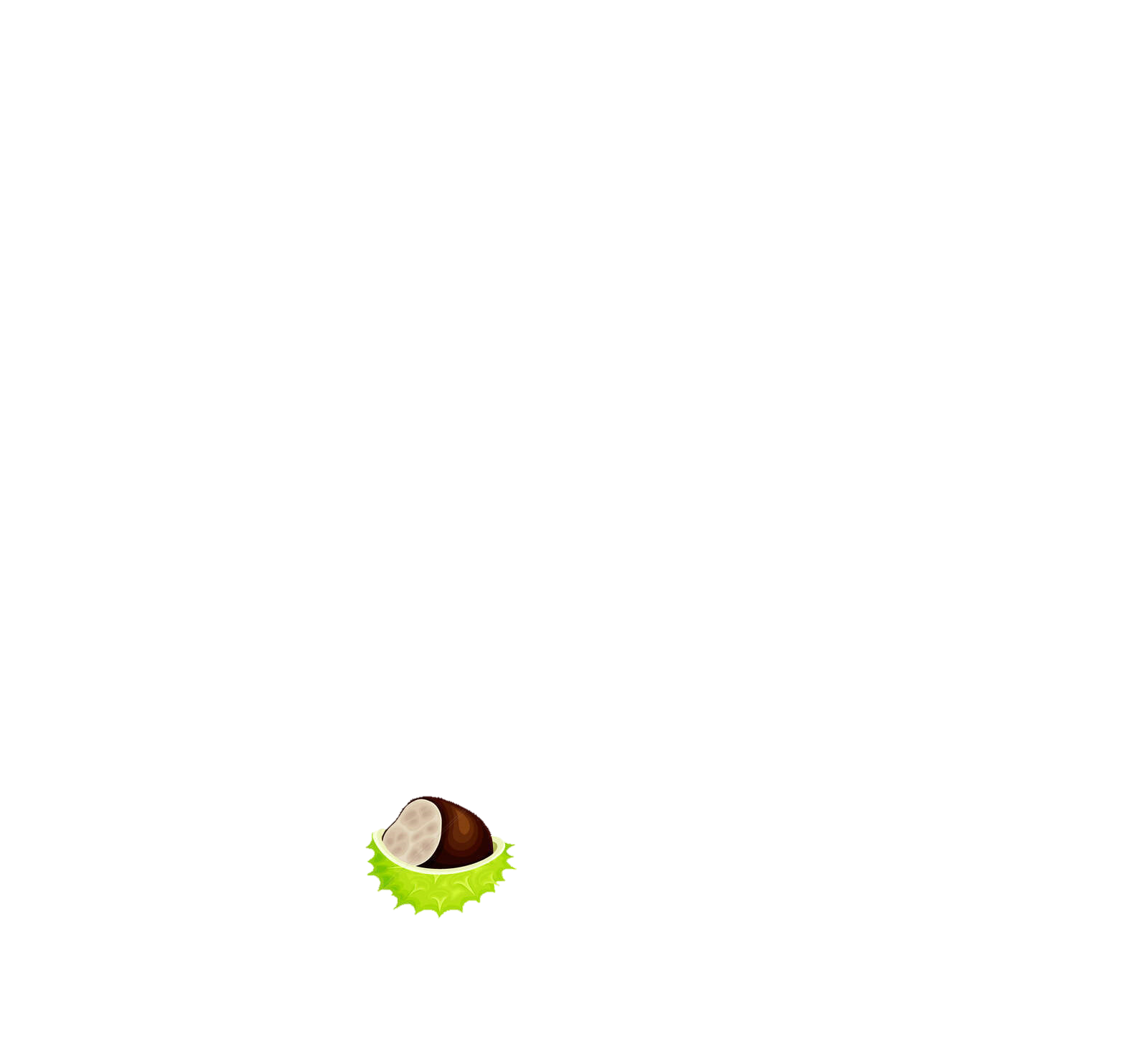 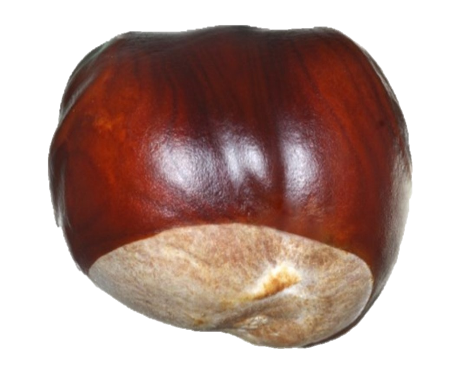 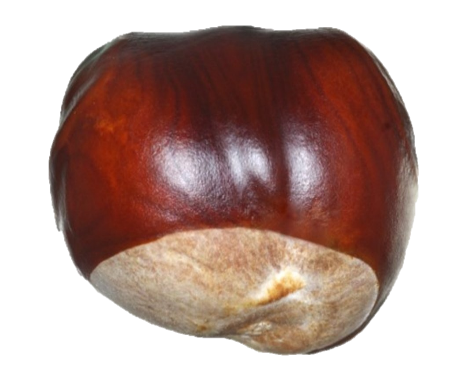 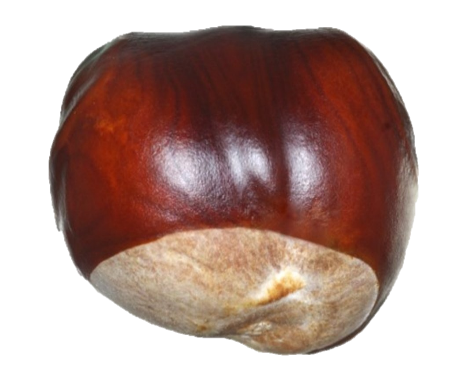 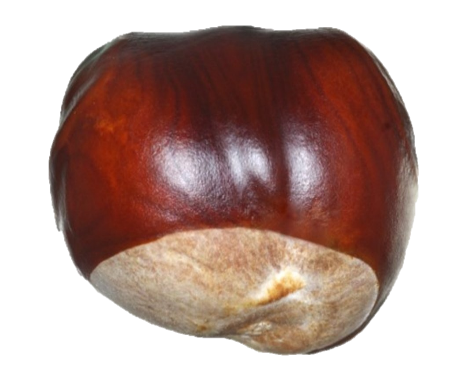 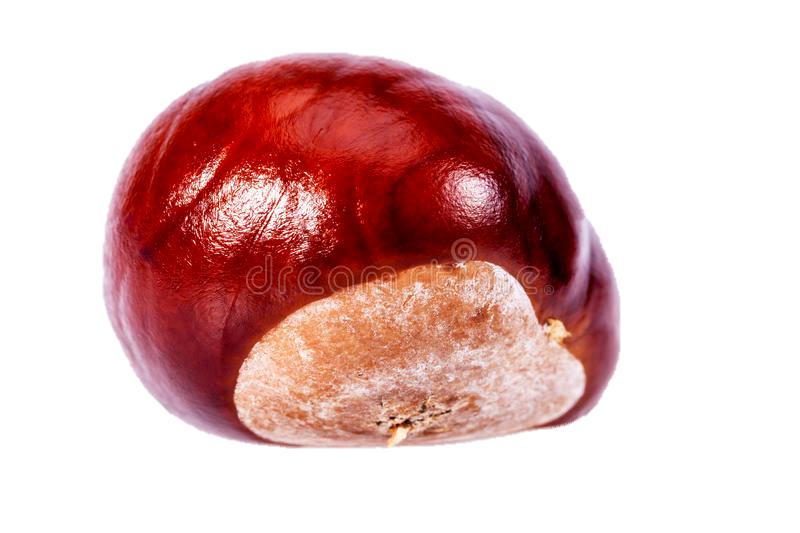 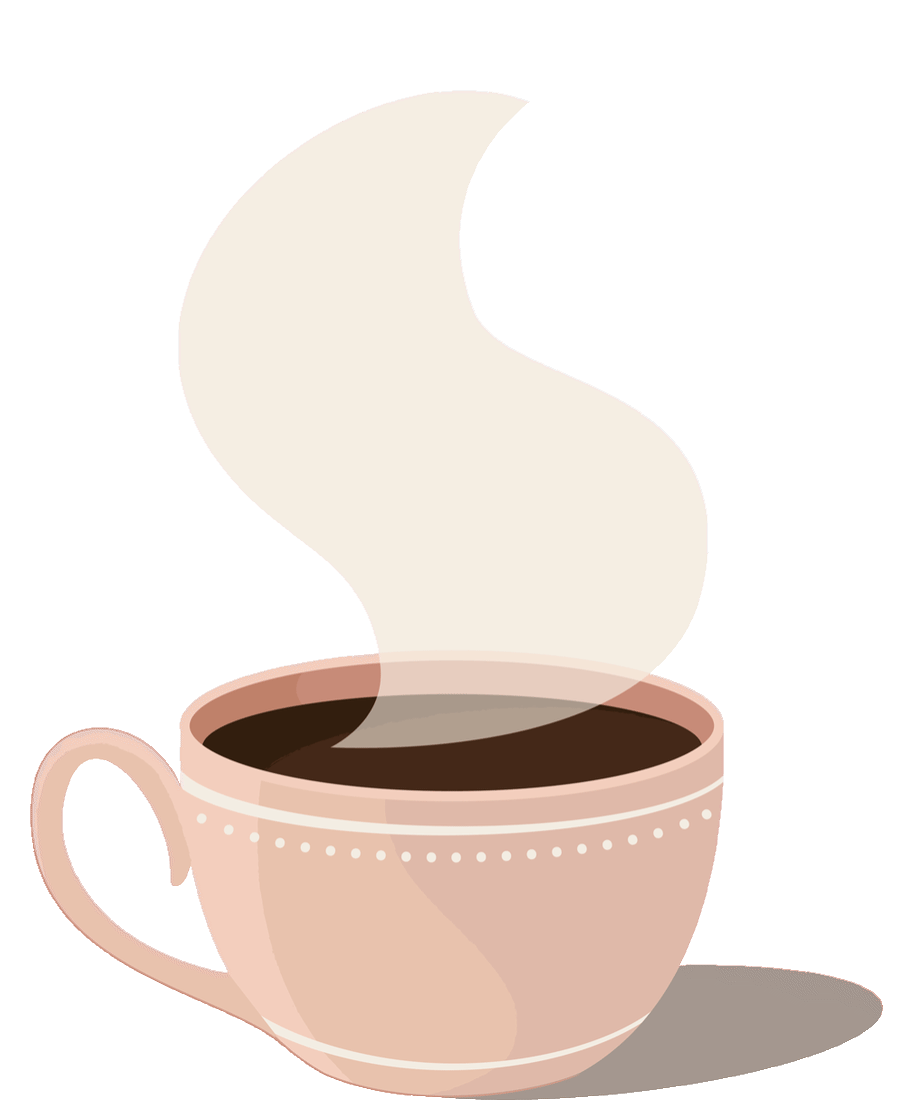 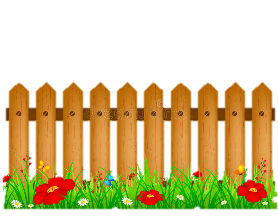 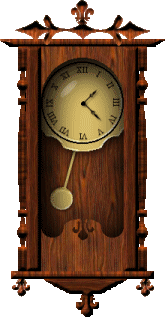 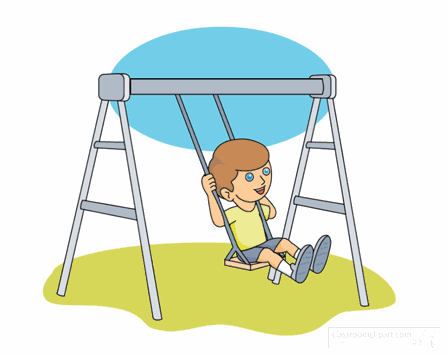 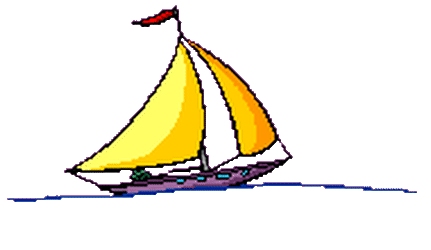 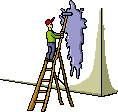 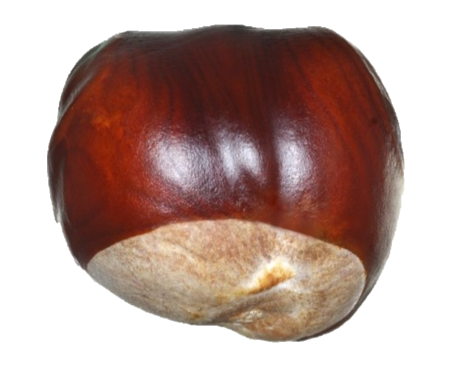 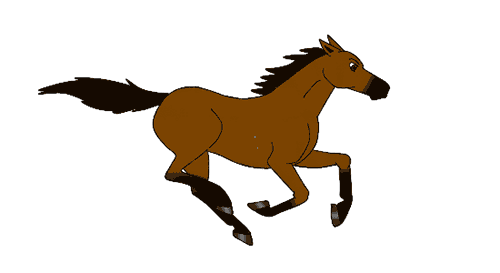 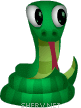 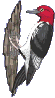 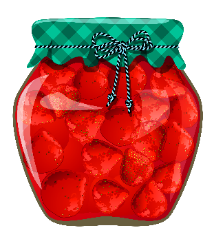 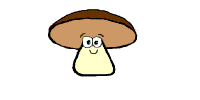 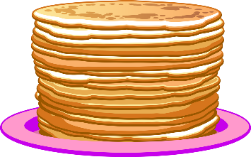 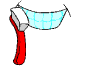 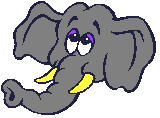 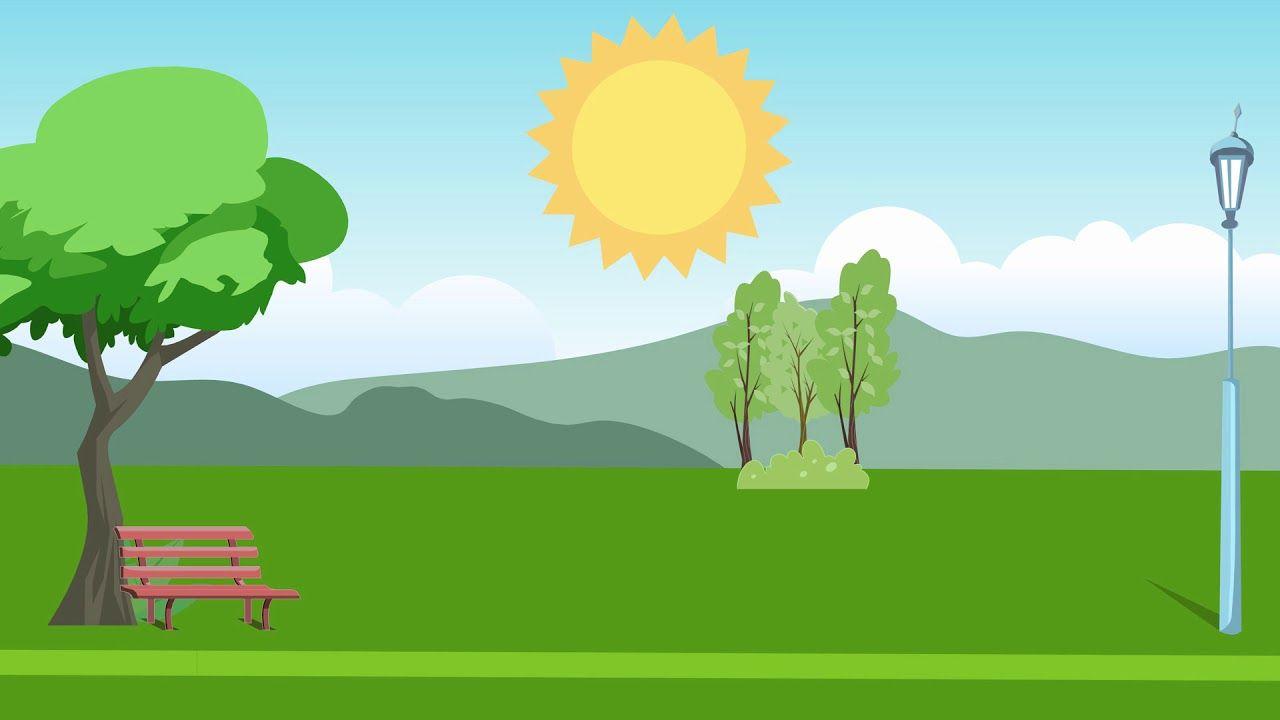 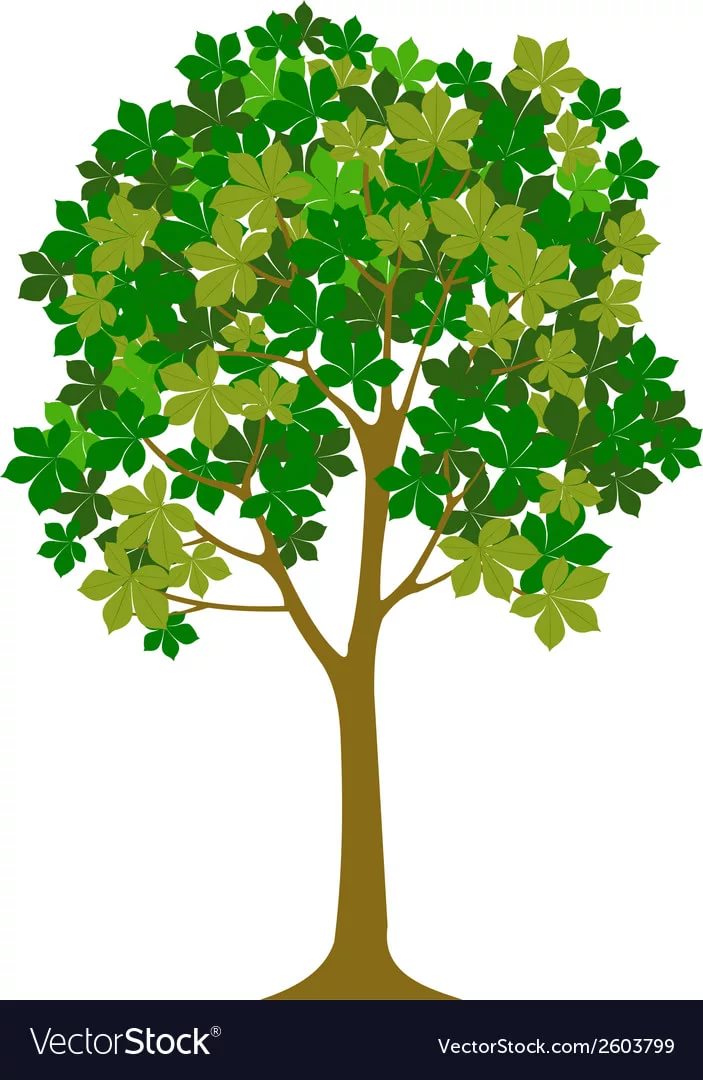 Молодцы!
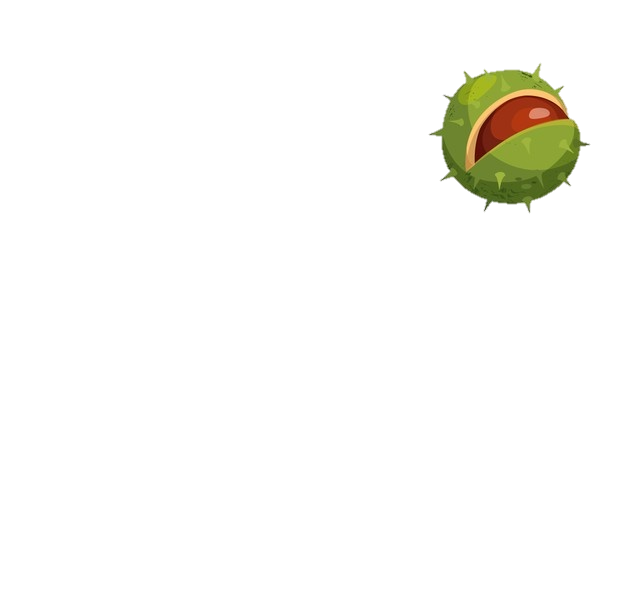 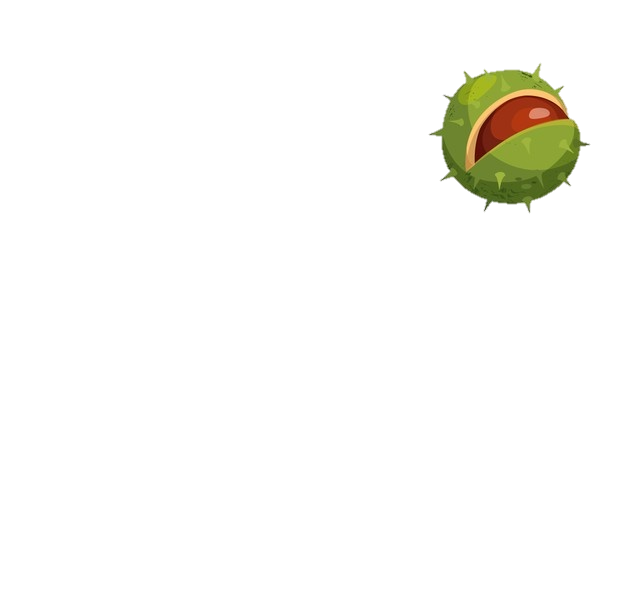 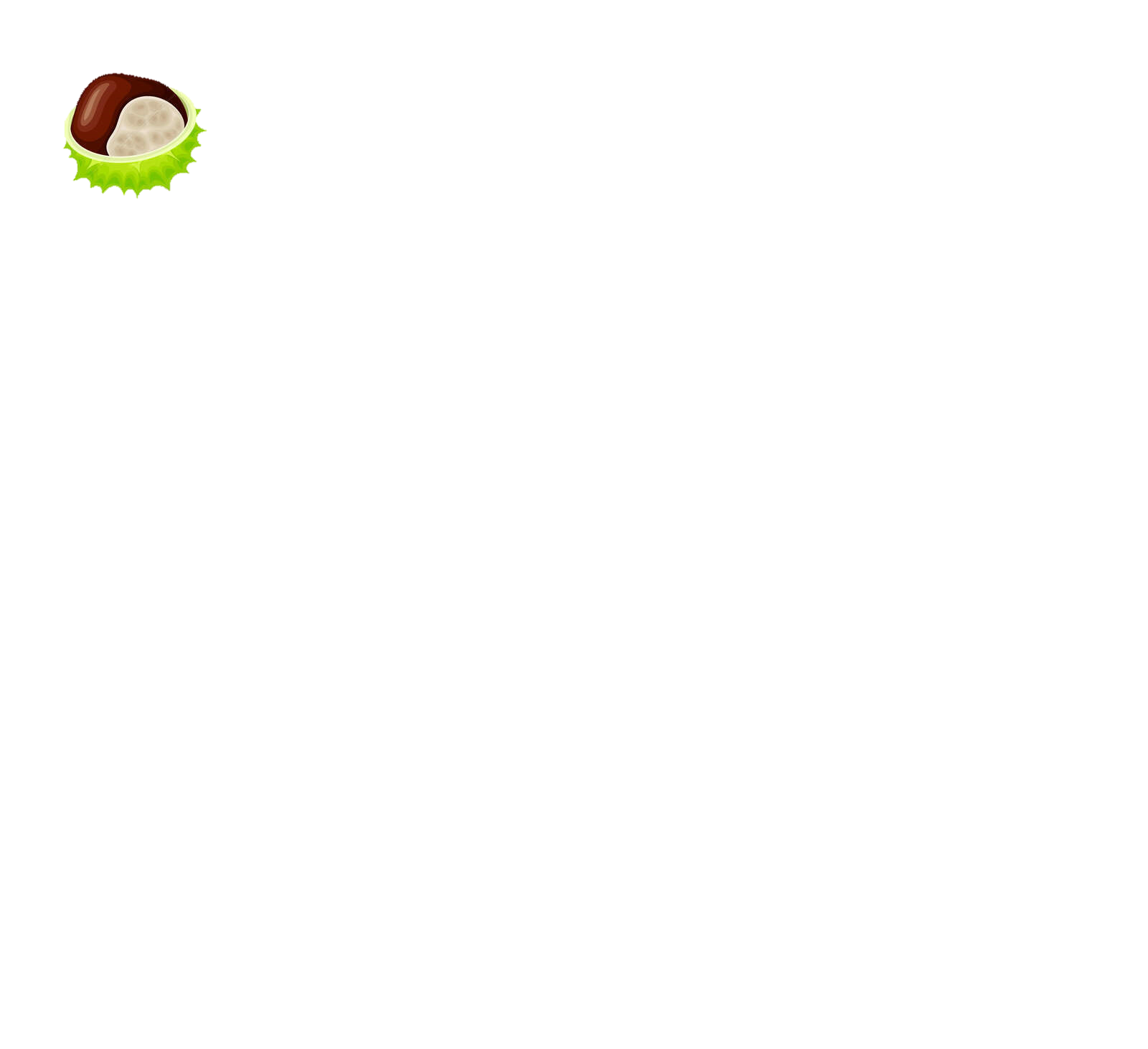 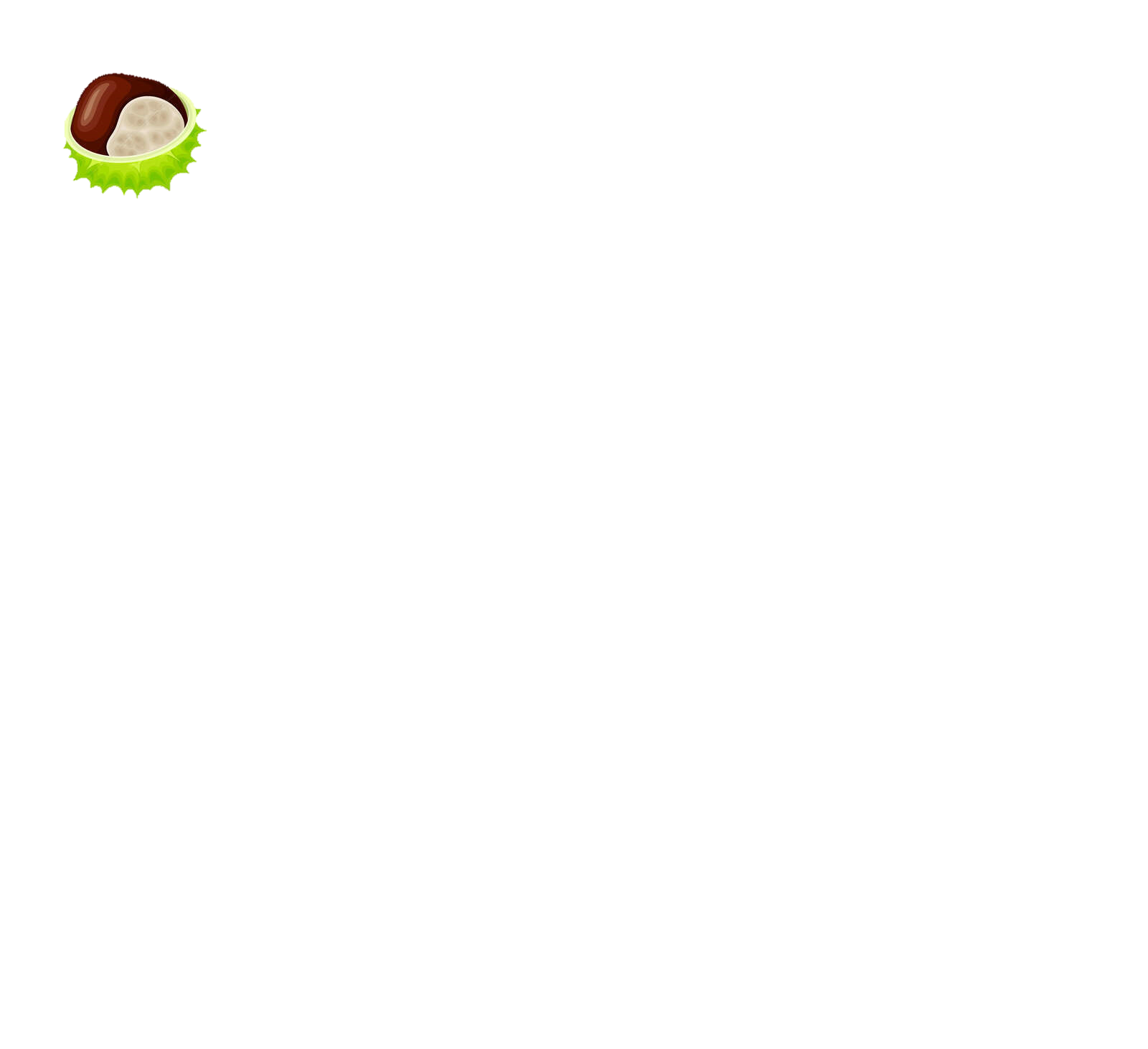 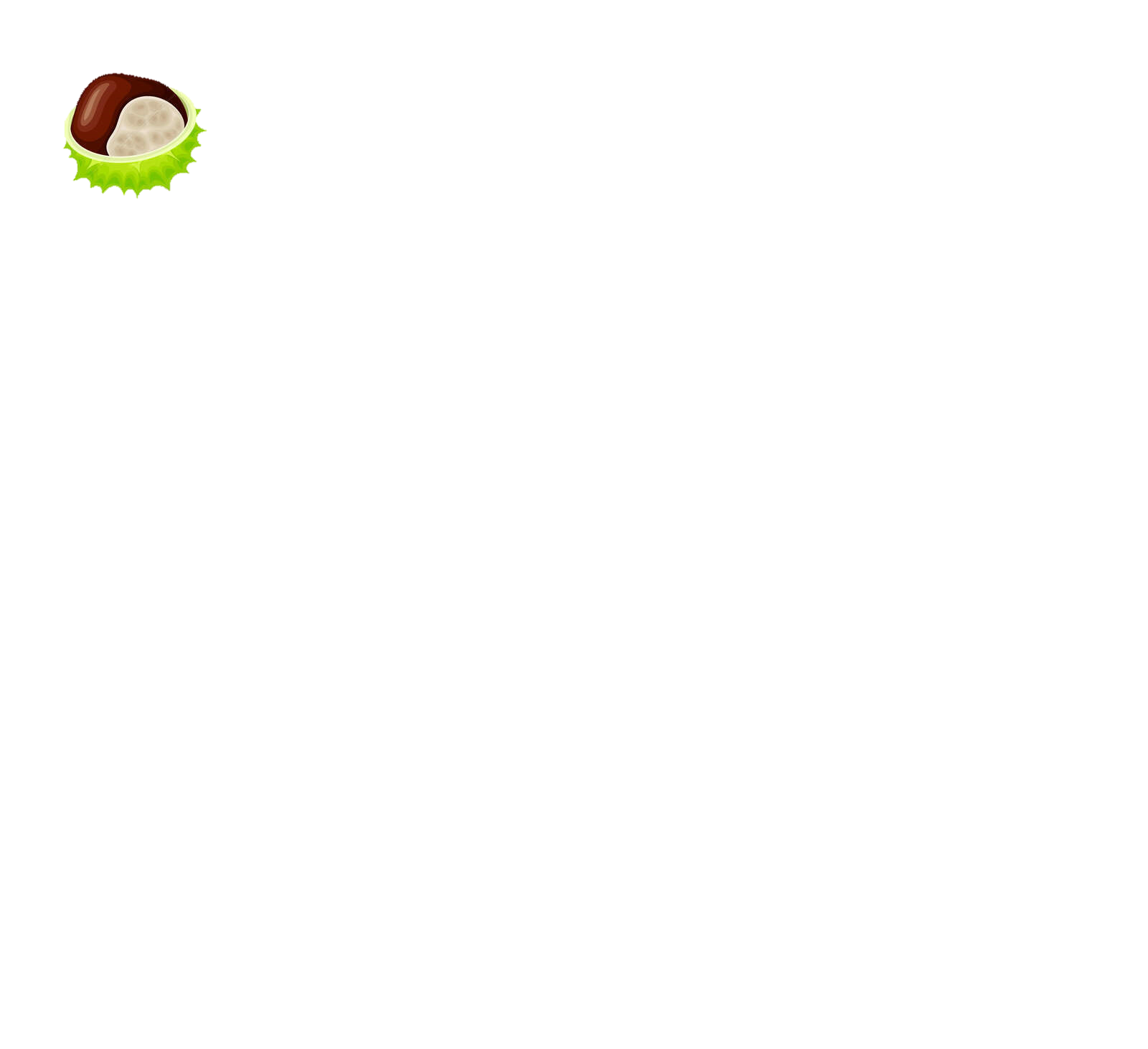 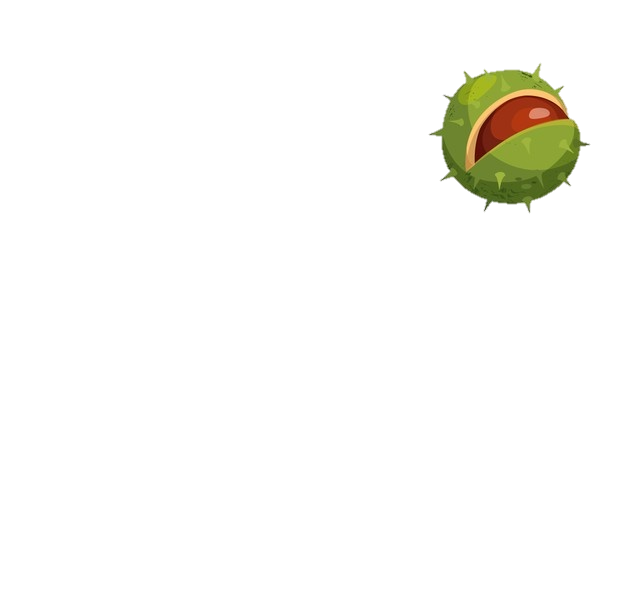 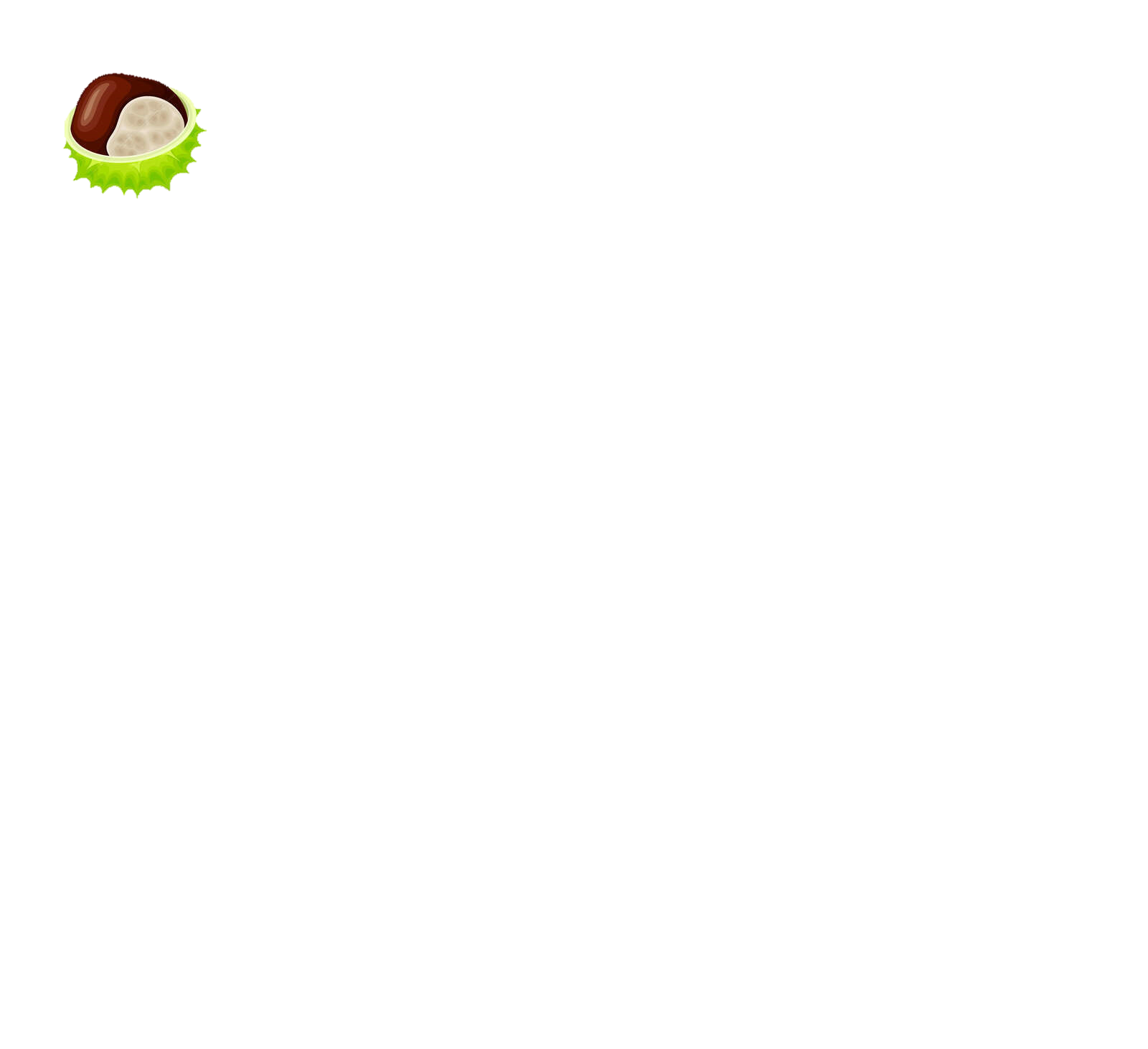 logoMouse
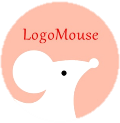